Володимир Йосипович Левицький
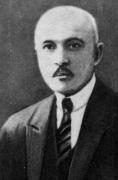 На скільки добре ми знаємо нашого земляка?
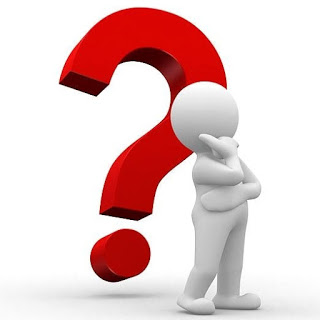 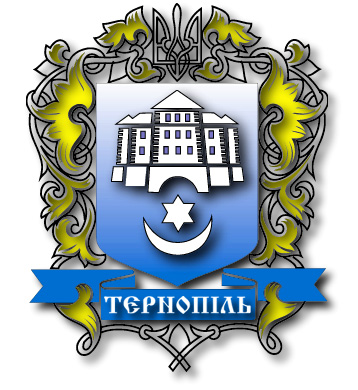 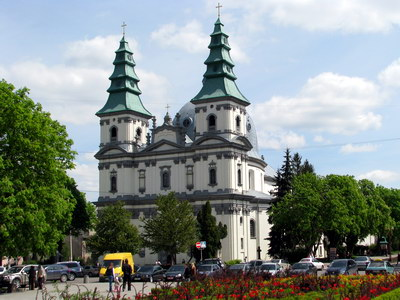 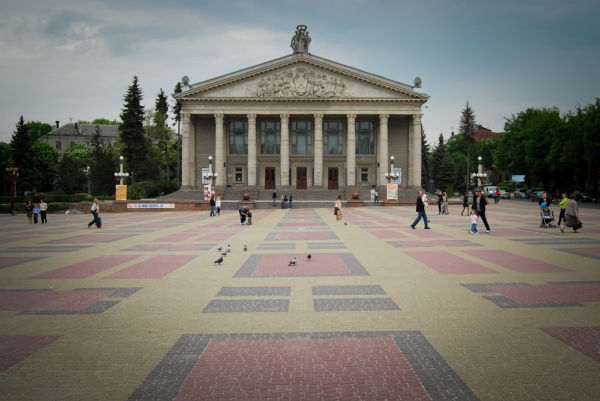 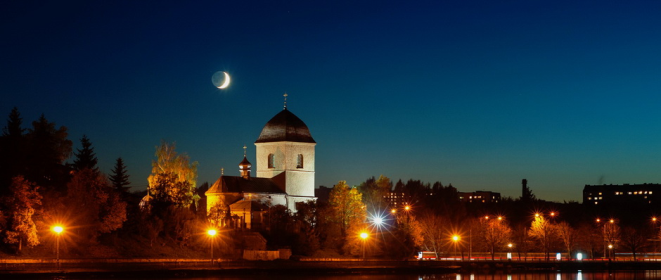 Коли народився Володимир Левицький?
Щоб взнати, якого місяця народився В. Левицький знайдіть 5 член геометричної прогресії і додайте 3, якщо b1=81 і q=1/√3
Відповідь:
31 грудня 1872
Де народився талановитий математик?
Відповідь:
В файному місті Тернопіль 
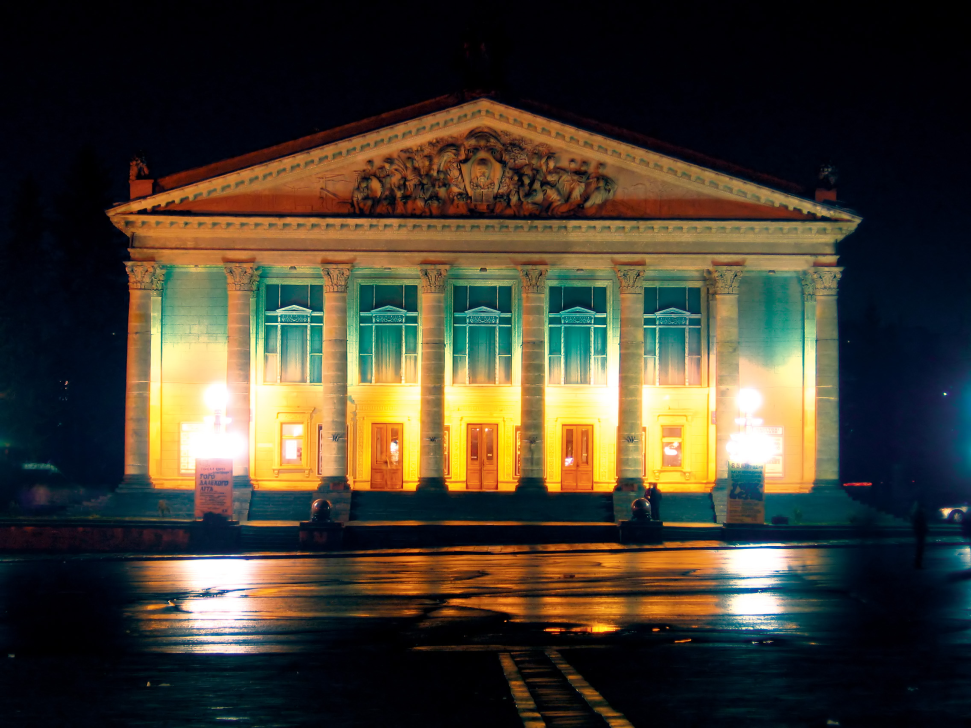 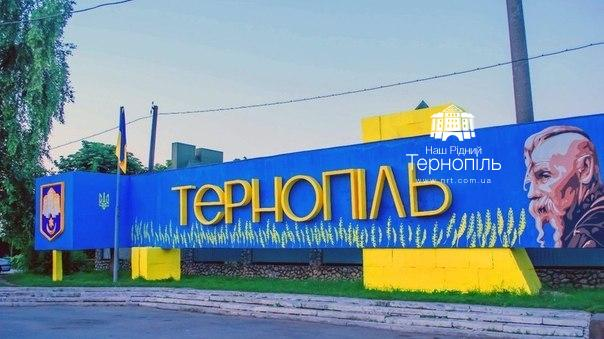 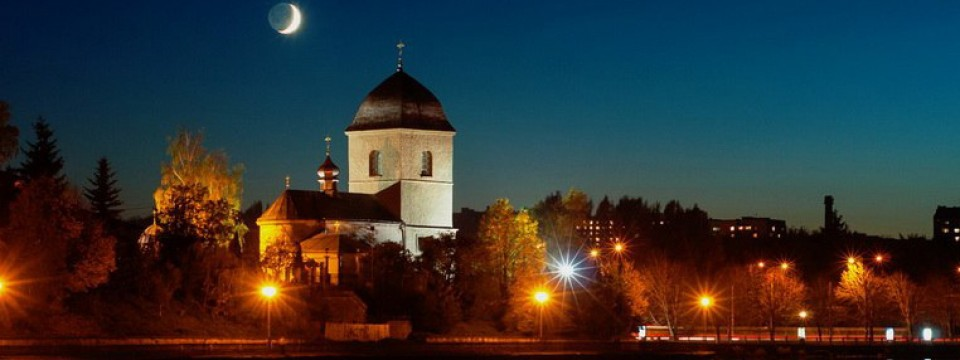 "Основоположник математичної культури нашого народу" - так назвав Володимира Левицького академік Михайло Кравчук. І мав на це право, бо саме В. Левицький піднімав у Галичині небосхил математичної культури на українському ґрунті. Він перший написав чисто фахову статтю з математики українською мовою, був незмінним редактором першого українського наукового часопису з природничих наук, перший підготував і опублікував матеріали до української термінології з математики, фізики, хімії, перший згуртував навколо себе математиків-українців для наукової роботи...
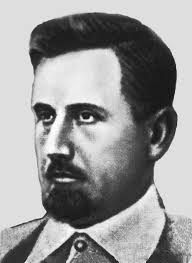 Народився Володимир Левицький у Тернополі в останній день 1872 р. у старій священицькій родині. З 1882 р. навчається у Золочівській, потім у Тернопільській гімназії. Влітку 1889 р. Левицькі переїздять до Львова, Володимир записується до польської гімназії Франца Йосифа, яку закінчує з відзнакою у 1890 р., і вступає до Львівського університету.
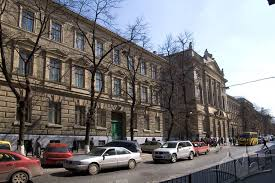 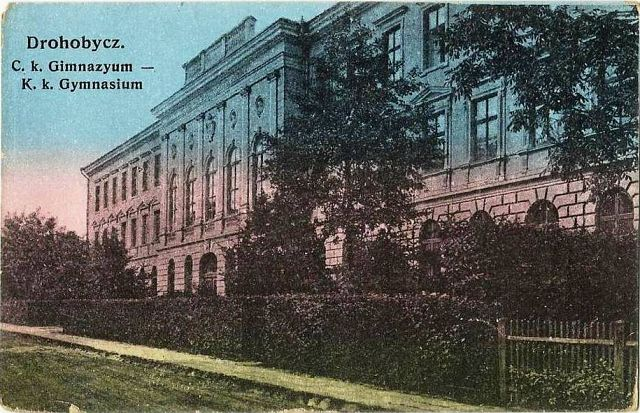 Результатом багаторічної роботи В.Левицького була публікація у 8 томі "Збірника" (1902 р.) матеріалів до математичної термінології. Вони складалися з двох частин (елементарної та вищої математики) і охоплювали більше 2000 термінів.
1901 року Володимир Левицький у Львівському університеті здобув ступінь доктора філософії.
Автор праць із теорії аналітичних функцій, диференціальних та інтегральних рівнянь, алгебри, геометрії, теоретичної фізики, астрономії.
Друкував праці українською, польською, німецькою, французькою, англійською та іспанською мовами.
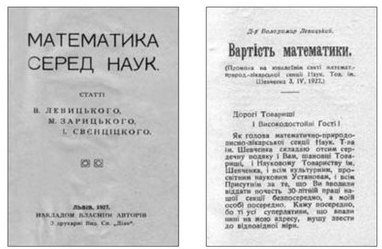 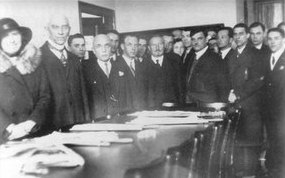 Коли помер Левицький В. Й.?
Відповідь:
13 липня 1956
В якому місті помер наш земляк?
Відповідь:
В Львові
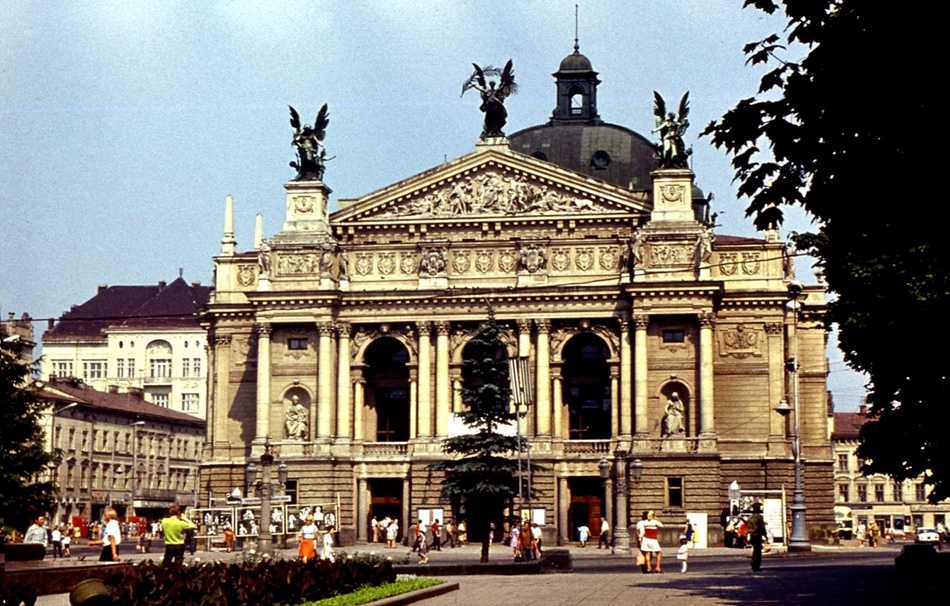 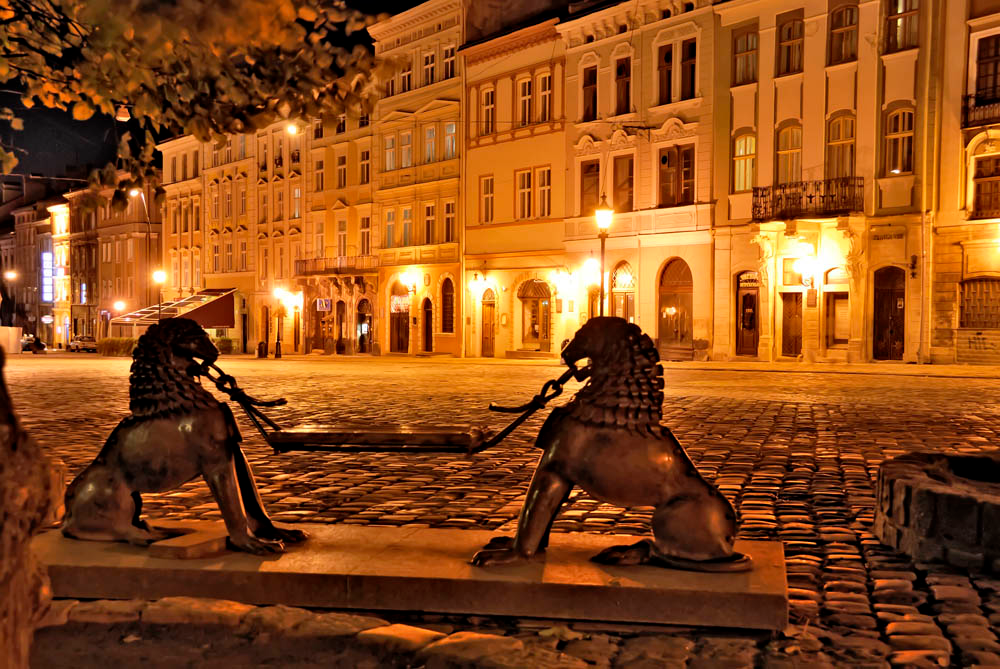 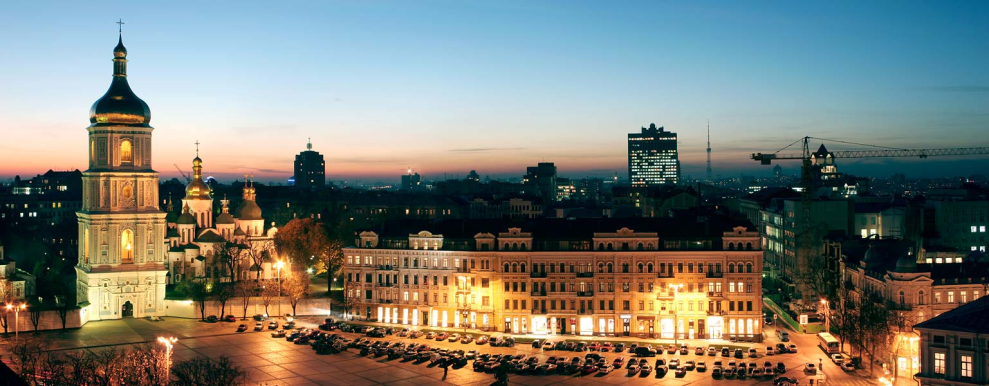 Земляки свято шанують пам’ять видатного сина Тернопільщини. Якій тернопільській школі присвоєне ім’я В.Левицького?
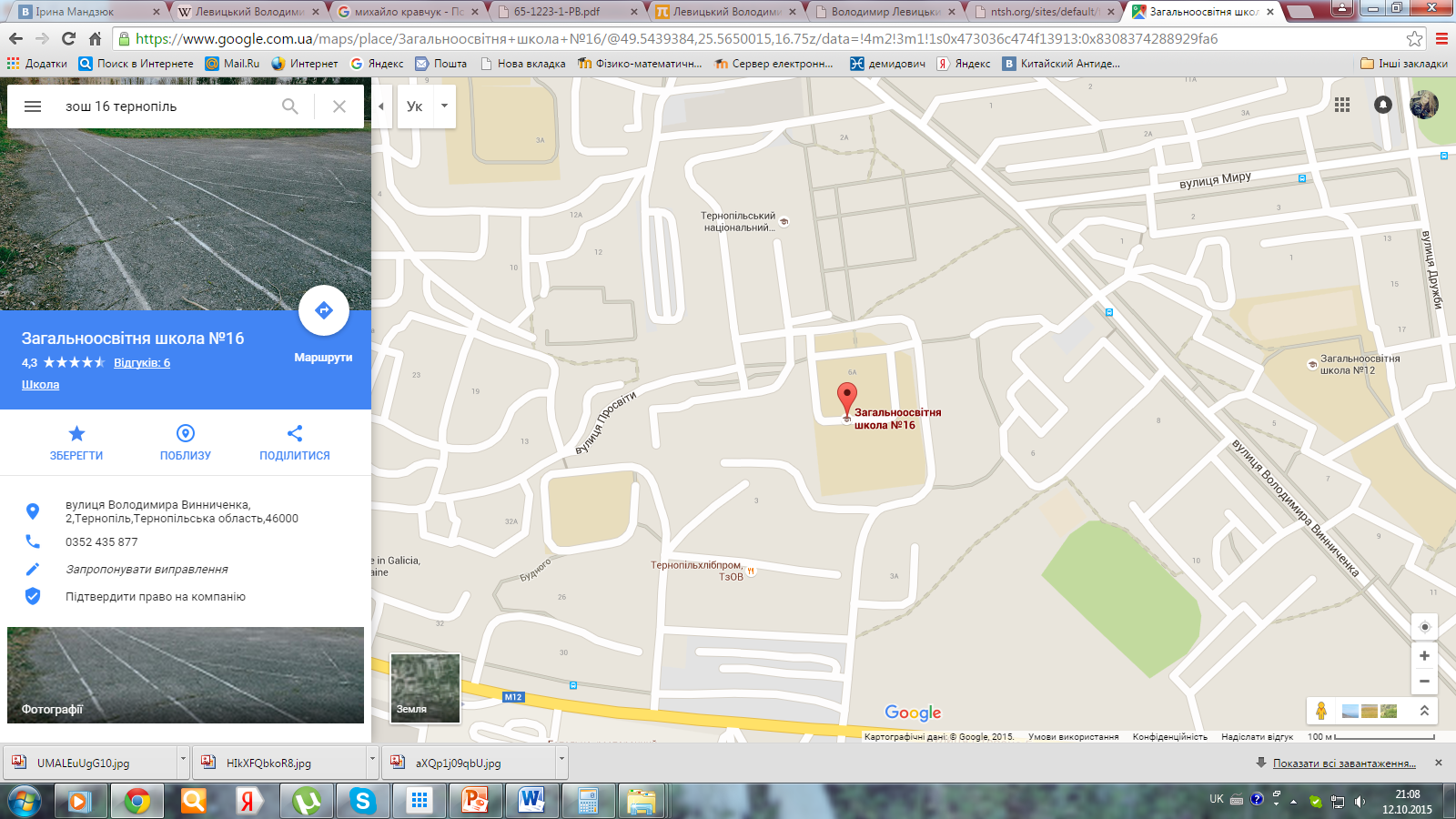 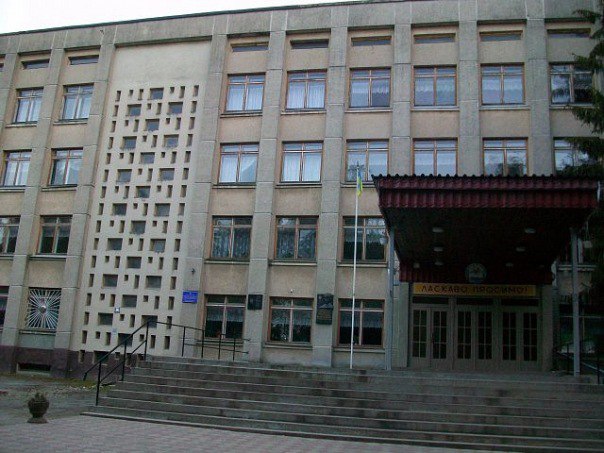 Я дбав про живий і ясний виклад, про естетичне писання на таблиці, про добрі прозорі рисунки, та що найважливіше — не допускав ніколи до найбільшого ворога в школі — нудьги. — про свою педагогічну роботу.
Молодці!!!